DISSERTATION  REPORT
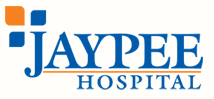 PRESENTED BY-
Dr. Gaurav Pal Tomar
PG/11/028
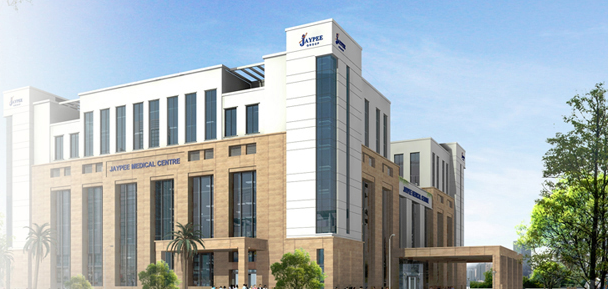 Planning of Security and  Access Control Services in a Tertiary Care Hospital
Organization profile
Flagship Hospital of  the Jaypee Group
Spread over  1,10,000 square meters of campus
Total Beds: 1000 beds ( 505 Beds in Phase 1)
Proposed Nursing School on campus 
Would be a LEED (Leadership in Energy and Environmental Design) Certified building
Would target for  Joint Commission International  accreditation  in first year
FLOOR WISE DEPARTMENTAL PLANNING
List of work done during dissertation
Assisted in nursing man power planning of Jaypee medical center
Assisted in nursing man power planning of Jai Prakash Seva Sansthan, Rahogarh, Guna
Assisted in planning of swing doors and steel paneled doors for Jaypee medical center
Assisted in planning switches for an upcoming hospital of Jaypee in Chitta
Assisted in designing of consent forms for Jai Prakash Seva Sansthan, Rahogarh, Guna
List of work done during dissertation
Assisted in designing a Fire plan & Signage plan for Jai Prakash Seva Sansthan, Rahogarh, Guna
Assisted in preparing a Budget plan for Jai Prakash Seva Sansthan, Rahogarh, Guna and   Vivekanand Medical Institute, Palampur
Working on hospital policy manual according  JCI & NABH for Jaypee medical center
Working on consent forms for Jaypee Medical center
Working on making marketing plan for 2013-14 for Jai Prakash Seva Sansthan, Rahogarh, Guna and   Vivakanand Medical Institute, Palampur
LEARNINGS
Learned basics of nursing planning in a hospital
Learned basics of Fire plan and signages plan for any hospital
Learned how to plan out a budget for any hospital
Learned how to make policies for a hospital with help of a systematic format
Learned how to make a marketing plan for a hospital
Learned how to do security and access control planning for a hospital
Introduction
The security plan of a facility needs different approaches to security. It should be such that it does not hinder the accessibility to patient but at the same time restricts unwanted movement inside the hospital
Professionals should look at the threats likely in specific areas:
The emergency/trauma department (gang fights, vendettas, domestic conflicts, child custody conflicts, VIP patients);
Infant care area (infant abduction, need for CCTV and infant security);
Pharmacy/drug storage area (alarm and access control systems);
Prisoner care area (receiving, elevator lock-off, surveillance, command center);
Introduction
Operating rooms (access control, delayed egress hardware, CCTV),
Labs (access control, duress alarms, CCTV);
Nuclear medicine area (access control, CCTV);
Geriatric care area (patient locators, CCTV);
Psychiatric care area (lock-down capability, access control, staff duress, solitary room);
Morgue (decendent services area, access control, alarm system, CCTV); 
PBX area (late-night security, rest room security, door release, duress alarm).
Introduction  (cont..)
Don't forget such places as 

The parking lot (lighting, access control )
CCTV in stairwells, 
Duress alarm at fee collection booth, 
Food service area (duress alarm), 
Gift shop (burglar alarm, duress alarm) and 
Shipping/receiving areas (CCTV, patrol).
Rationale of study
The dichotomy of a hospital is such that it should have restricted entry yet open to all. Keeping all these aspects in consideration, a defined and well equipped security plan for hospital is need of the hour.

Medical equipments, supplies, and controlled substances can be targets of theft; large, urban hospitals often serve as many as 1,000 visitors in a single day, in addition to hundreds of patients.
 
Since security, access control and video surveillance are not revenue generating areas in hospital therefore a cost effective planning is essential. Here arises the need for comparing outsource system and in-house system while planning of security.
Objectives
General Objective
To plan Security, Video Surveillance and Access Control services in a new tertiary care hospital.

Specific Objectives

To identify the Critical Areas in hospital and accordingly plan security manpower, video surveillance and access control system for them.
 
To compare in house and outsourced system for security (manpower and equipments), video surveillance and access control system

To integrate and analyze security, video surveillance and access control system and propose a cost effective solution for security services.
Methodology
Study Design: Cross-sectional Descriptive Study 
Study Area: Jaypee Medical Centre, Noida 
Study Duration: 3 months (February to April) 
Data collection: 
Primary data    :Focus group discussion with vendors
Secondary data: Literature review related to security planning, Past security plan of the hospital
Study tools –Observation, SOP’s, Records, Checklists
Data Collection
FLOOR WISE DEPARTMENTAL PLANNING
Data Collection
Identification of Critical Areas
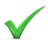 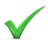 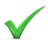 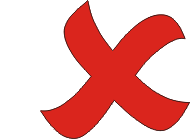 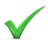 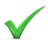 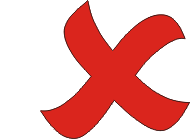 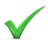 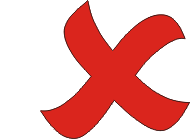 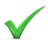 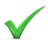 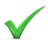 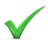 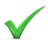 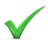 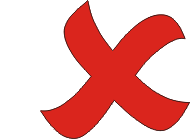 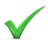 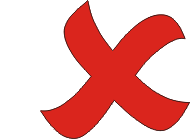 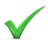 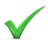 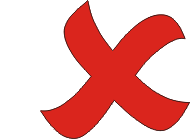 Data Collection
Equipment Plan
Man power plan (In House)
Vendor Comparison
Man power plan (Out source)
Video Surveillance & Access Control plan (In House)
Vendor Comparison
Video Surveillance & Access Control plan (Outsource)
Data Analysis
Manpower Requirement (In house V/S Outsource)
Data Analysis
Data Analysis
Data Analysis
In House Vs Out source
Limitations
Planning was mostly based on experiences and discussion made by security officials
Data of other hospitals were not compared in the study
All type of security equipments were not taken into account like RFID, Cones etc
Vendor selection was mainly dependent upon cost factor
Planning for extra team like intelligence team was not done
Back up was not prepared if contract with vendor is cancelled at any point of time
THANK YOU
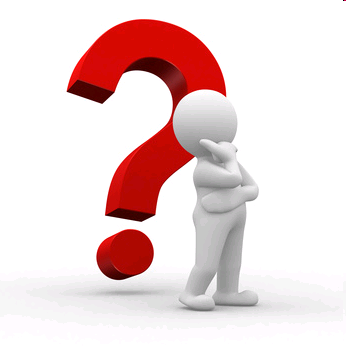 QUESTIONS